«BONET»
The recipe to prepare a traditional «Piemontese»  pudding
INGREDIENTS
4   eggs 
500 ml  of milk  
60 g of unsweetened
                cocoa powder
100 g of sugar 
60 g  of  amaretti 
caramel  (50 g of sugar)
hazelnuts
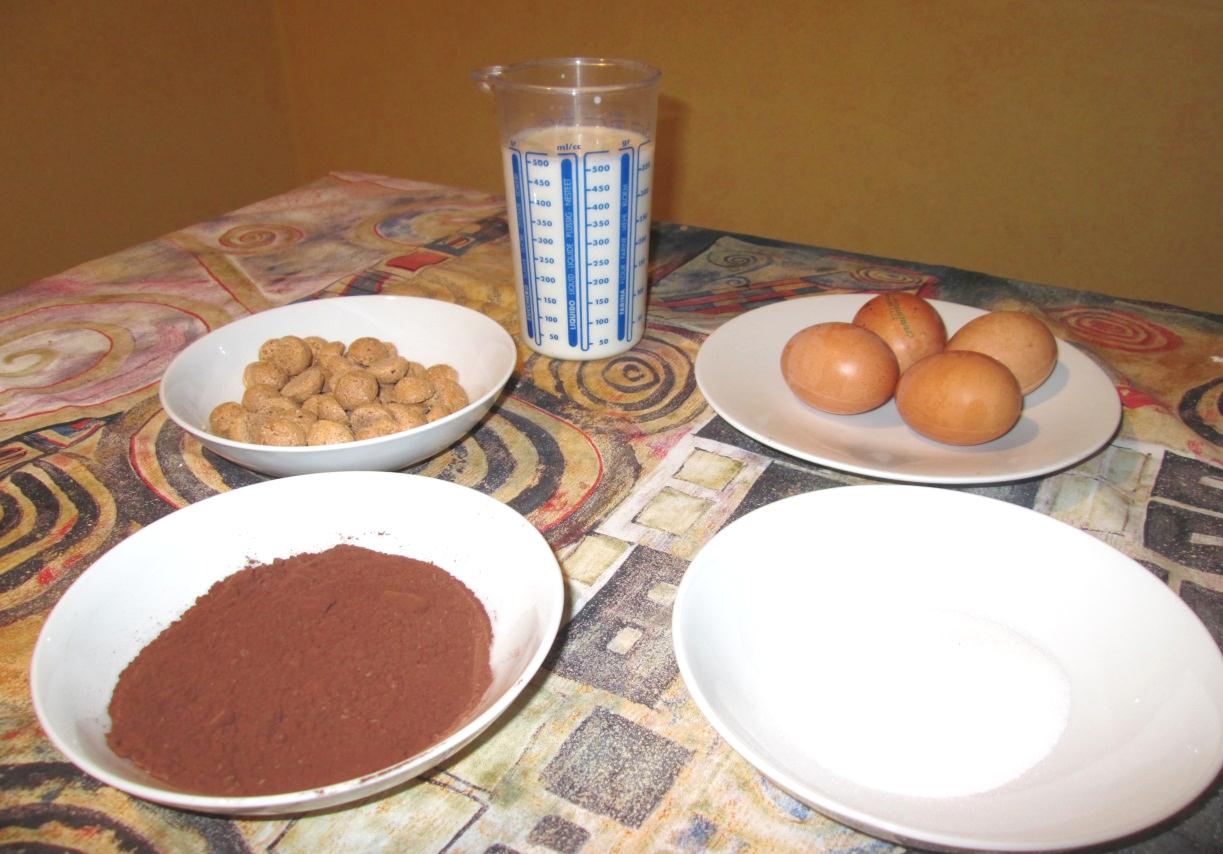 PROCEDURE
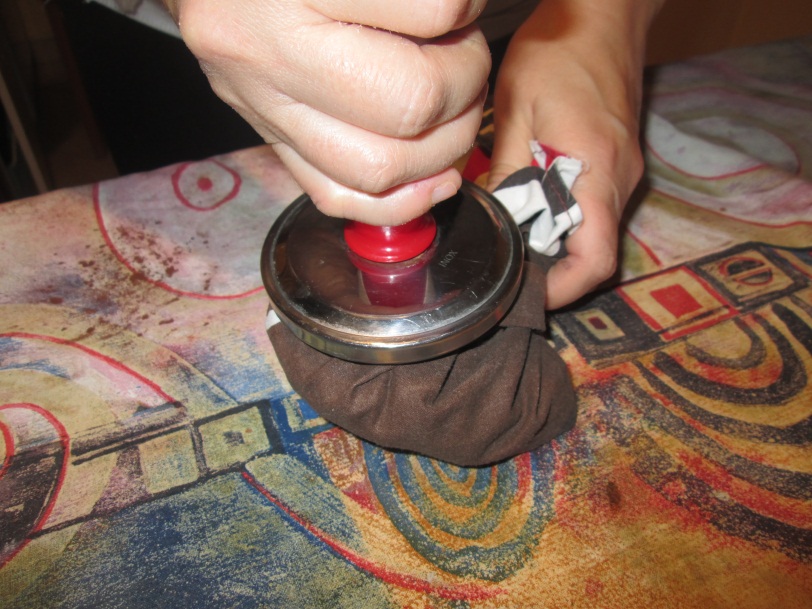 Crumble the amaretti 
    and  put two or three paper
   napkins on the bottom of
   the heat-resistent dish
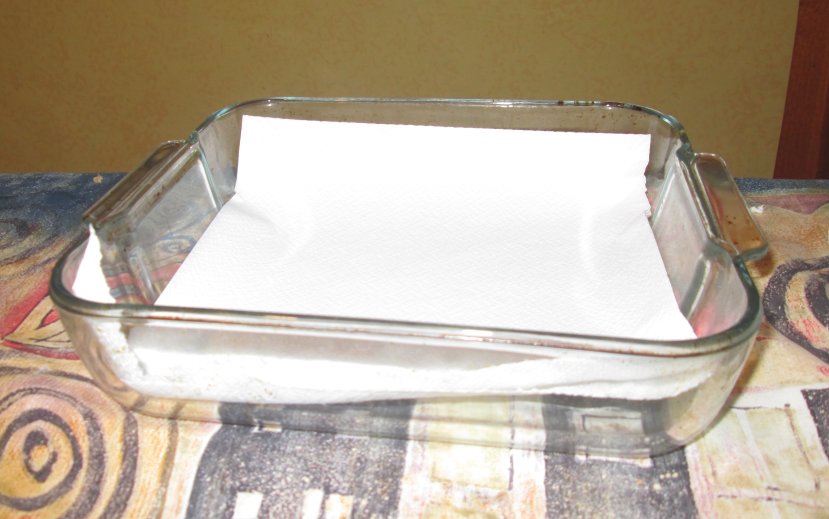 Then use a whisk to mix the sugar and the eggs
Add the cocoa and the crumbled amaretti
Pour  the milk  using the whisk
Prepare the caramel using 50 g of sugar and two spoons of water into a pan. When sugar changes colour pour it in the mould
Pour all the content into the mould
Put the mould into the heat-resistent dish and add the water  up to 1/3 of its height
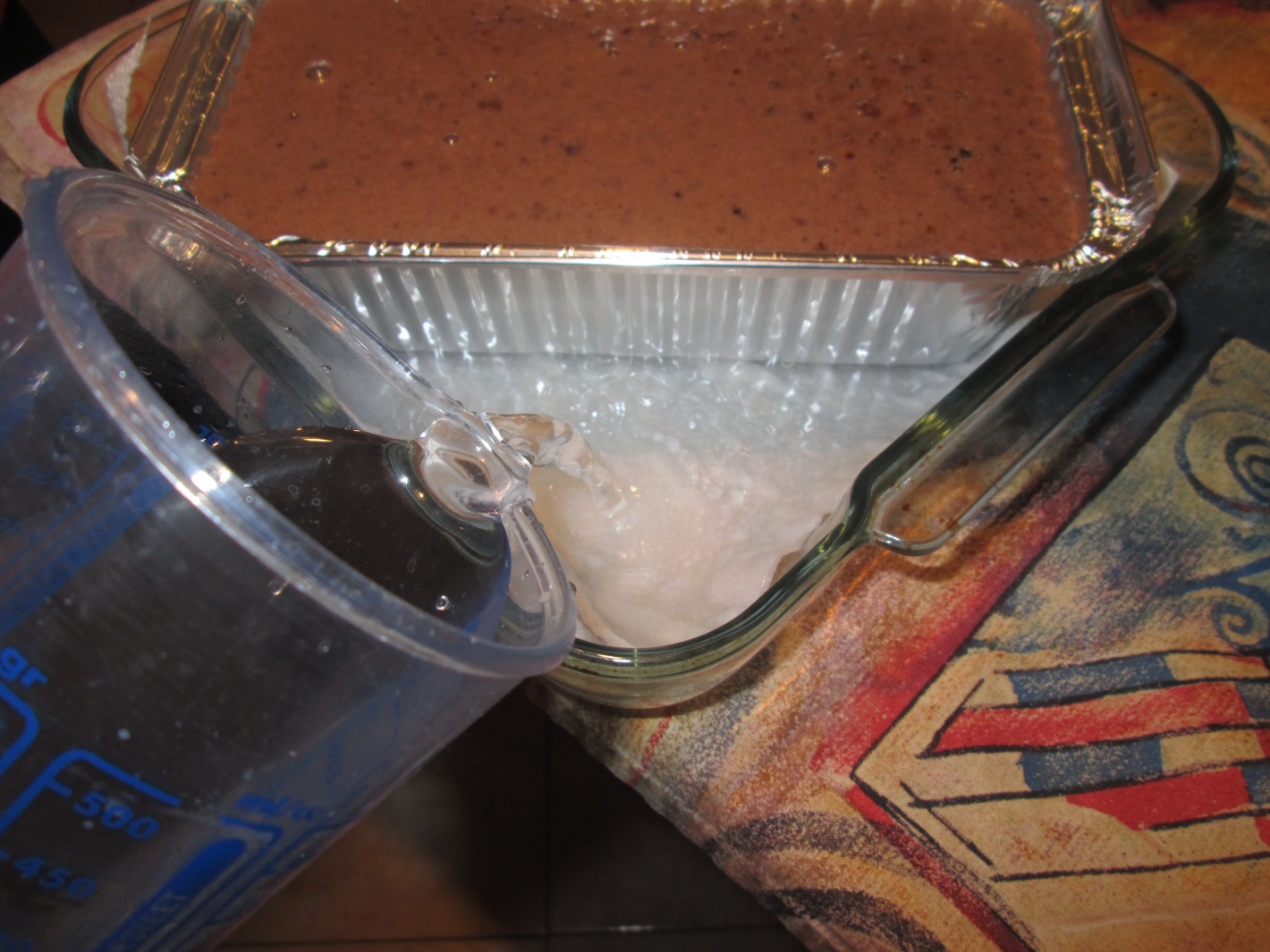 Put it in the oven  at 180° C for  about one hour
Take out of the oven and wait for it to cool. Put it in the fridge for about two hours, then decorate  with the hazelnuts and some amaretti
…….et voilà !